Герб и Флаг
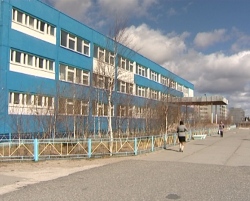 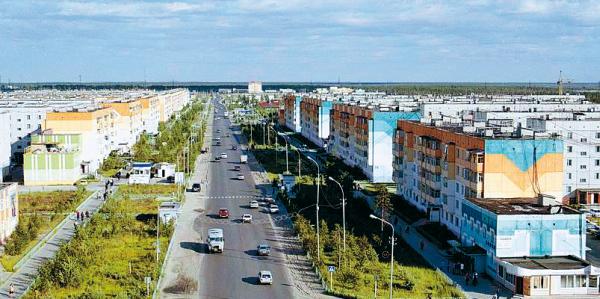 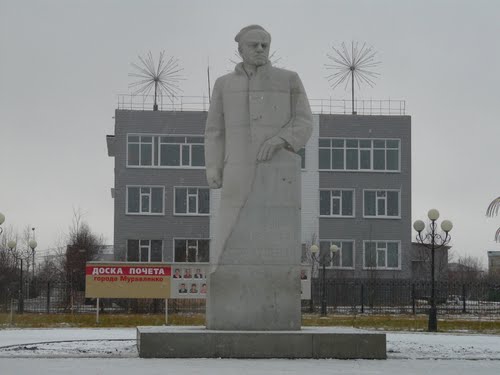 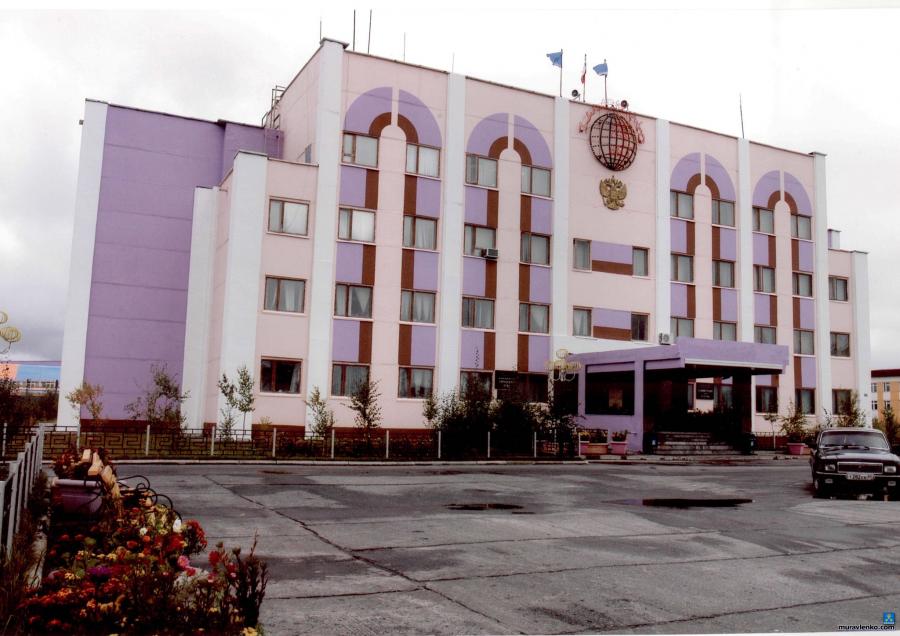 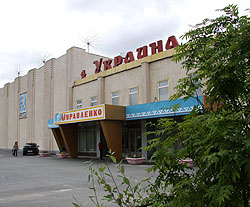 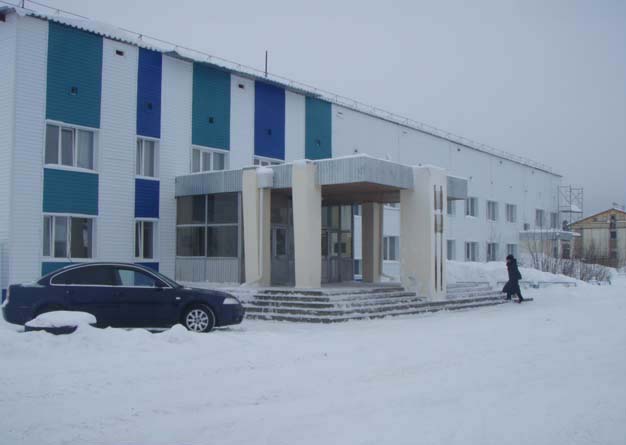 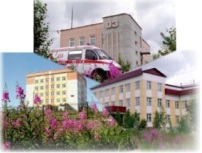 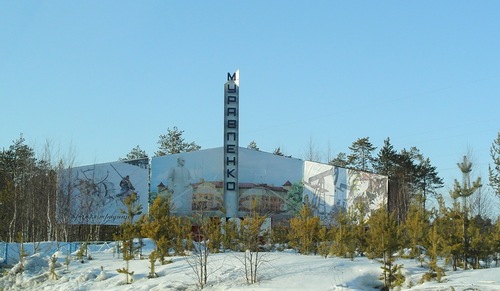 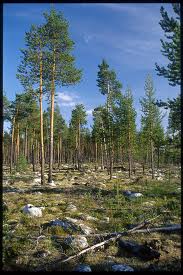 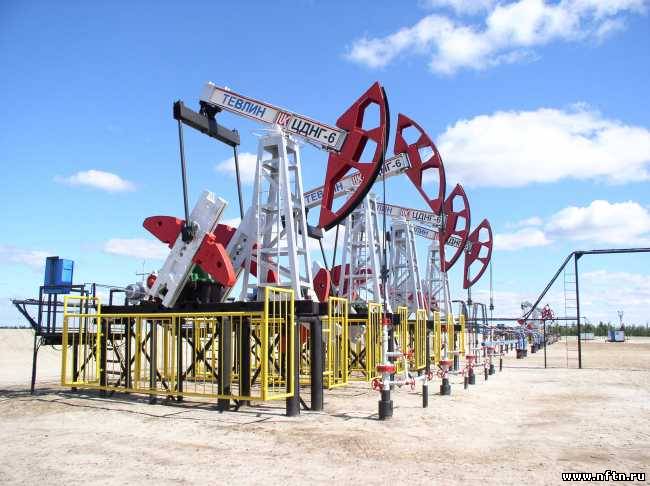 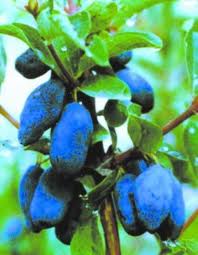 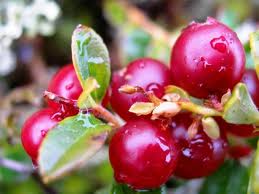 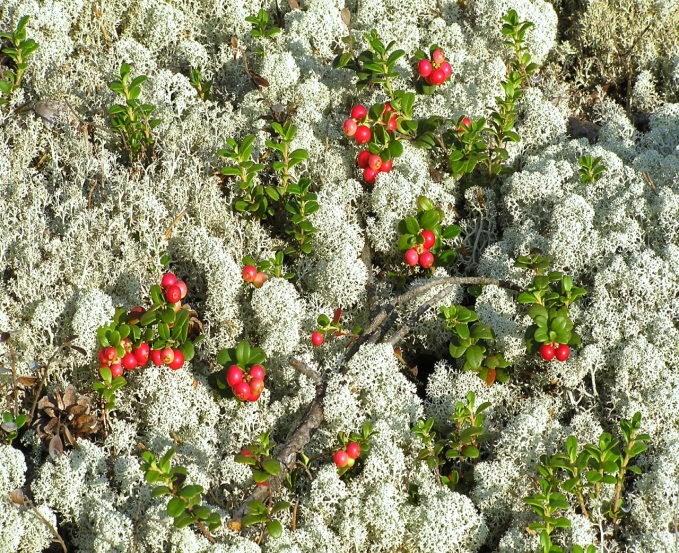 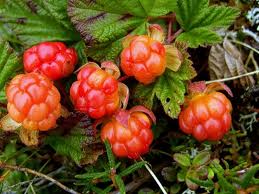 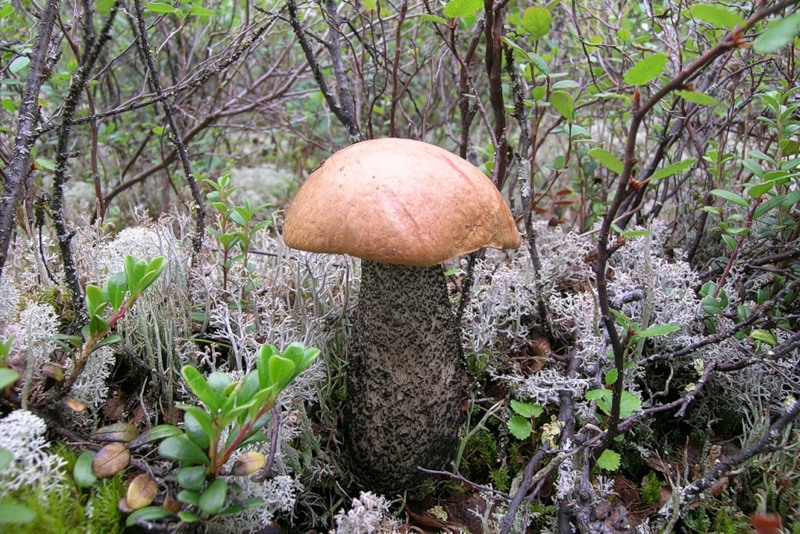 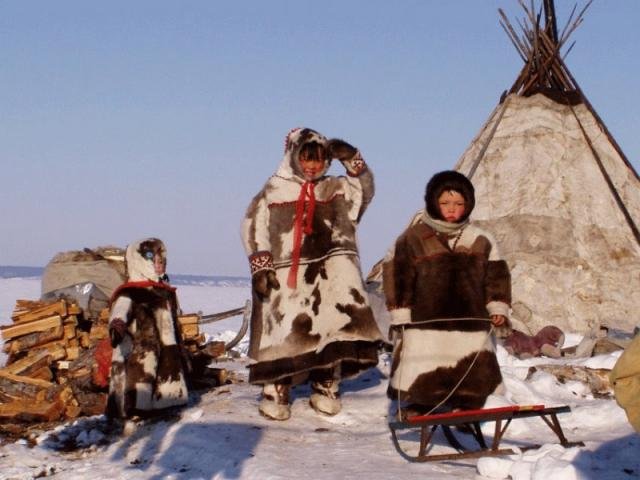 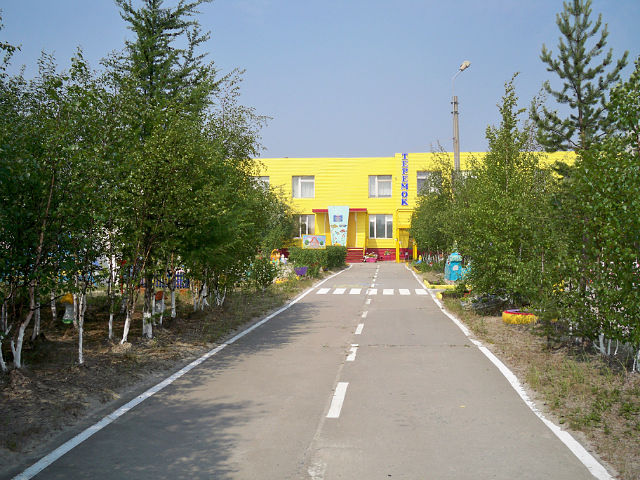